;ksxkRd vkadyu @ewY;kadu ¼SA-3)  2017-18
Sub. : English                              Class : 1
School :   ……………………………………………………………………                                       Date ………………………………                                          
Name student : …………………………………………….                                                                               Roll: ……………..
1 fups fn, x,s fp=ks dks muds  uke ls feyk,
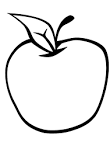 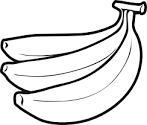 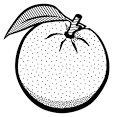 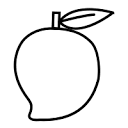 ORANGE             BANANA                APPLE                      MANGO
2 capital letter vkSj small letter  es o.kZekyk dks xgjk fdft,
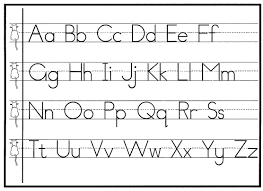 3. Small Letter  dks  Capital Letters  ls feyk,
G    T    D    H     L        Q      R     B
t      g    h     d     q       l        b     r
4 fn, x, fp=ks dks muds ukels feyku djks
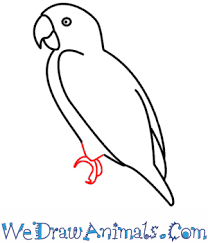 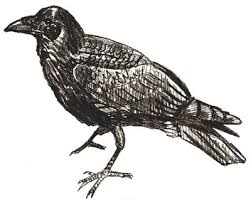 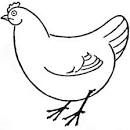 CROW                     PARROT                HEN
5 fp= dh lgk;rk ls word dh igpku dj lgh dk fpâ yxk,s
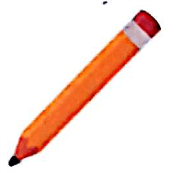 PEN                          PENCIL                 POT

 DOG                        CAT                       RAT
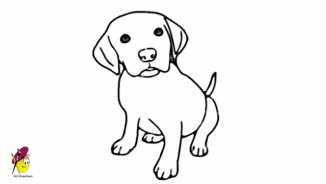 fVIi.kh -----------------------------------------------------------------------------------------------------------------------------------------------